Randomly Wired Networks are on the rise, have we been creating wrong Networks all along?
CSE 598
Mudit Verma
TIMELINE
Aim 
Background & Failed attempt to survey
Perspective of Cognitive Science 
Analyze Xie et. al FAIR article
Implementation & Decide
Results
DIY Stuff
BACKGROUND Neural Architecture Search
Slow Approaches - RL / RNN / Genetic Algorithms 
Weight Sharing 
Evolving the network through operators (Morphism)
Generate & Test
BACKGROUND Neural Architecture Search
Slow Approaches - RL / RNN / Genetic Algorithms 
Weight Sharing 
Evolving the network through operators (Morphism)
Generate & Test 
~ Opposite of Intelligence
AIM :
Survey - Look at Neural Architecture Search from the eyes of MCMC.
SURVEY
MCMC
MCMC for Deep Learning ~ Generative Models etc.
Obtain Bayesian Network DAG from data 
Random Walks on Graphs, Sample Distributions …
Neural Architecture Search 
Random Search on NAS (Morphisms)
SURVEY
MCMC
MCMC for Deep Learning ~ Generative Models etc.
Obtain Bayesian Network DAG from data 
Random Walks on Graphs, Sample Distributions …
Neural Architecture Search 
Random Search on NAS morphism



Xie et. al : Exploring Randomly Wired Neural Networks for Image Recognition
AIM :
Survey - Look at Neural Architecture Search from the eyes of MCMC.
Gain insights about importance of random wiring 
Analyze Xie et. al, Agree/Disagree
Report Results
Write down some ideas
Importance of Random Wiring
Brain Wiring : Innate abilities are decoupled from the ones learnt in their lifetimes.
Weight initialization has minimal effect on one-shot NAS 
Small-world Assumption
Theme
Are graphs scoring high on accuracy leaderboard random?
IMPLEMENTATION :
Random Graph Generation (R)
R -> DAG
R -> G (Neural Network)
Train & Test
IMPLEMENTATION :
Random Graph Generation (R)
R -> DAG
R -> G (Neural Network)
Train & Test
Markov Chain
Swap Edge
Stay
Add/Remove Node
Add/Remove Edge
IMPLEMENTATION :
Random Graph Generation (R)
R -> DAG
R -> G (Neural Network)
Train & Test
Erdos-Reyni 
Graph with N Nodes 

Edge with Prob. P
[Speaker Notes: No need to spend time on ER, BA & WS]
IMPLEMENTATION :
Random Graph Generation (R)
R -> DAG
R -> G (Neural Network)
Train & Test
Barabasi-Albert Model (1 ≤ M < N). M nodes without edges

Add new nodes with M new edges.

Graph has M ∗ (N −M) edges.
IMPLEMENTATION :
Random Graph Generation (R)
R -> DAG
R -> G (Neural Network)
Train & Test
Watts-Strogatz Model
N nodes in a ring, each connected to (even)K/2 neighbors on both sides. 

Rewire with Prob P

Repeated K/2 times
IMPLEMENTATION :
Random Graph Generation (R)
R -> DAG
R -> G (Neural Network)
Train & Test
Add a Root and Sink
In
Out
IMPLEMENTATION :
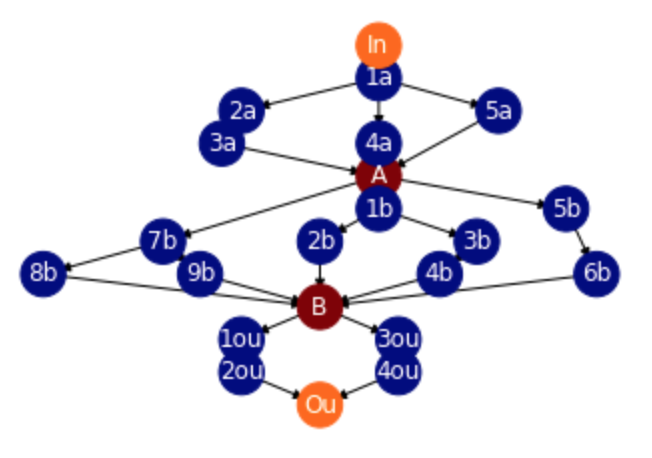 Random Graph Generation (R)
R -> DAG
R -> G (Neural Network)
Train & Test
IMPLEMENTATION :
Random Graph Generation (R)
R -> DAG
R -> G (Neural Network)
Train & Test
ReLU + Conv + BN
Handle inChannels / outChannels
Operations at joints
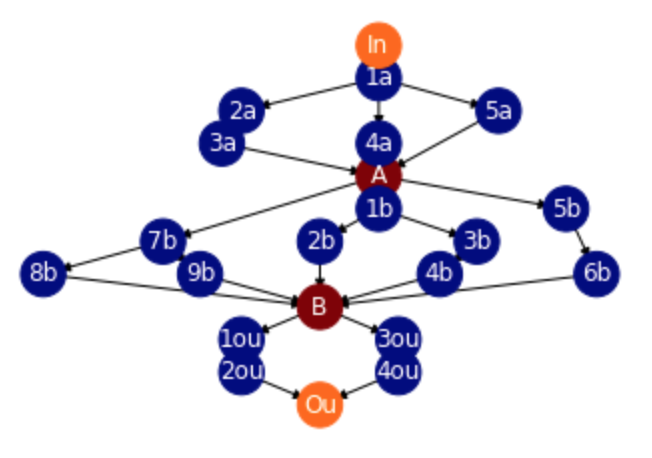 IMPLEMENTATION :
Random Graph Generation (R)
R -> DAG
R -> G (Neural Network)
Train & Test
Experiments 

MNIST

24 MC 	Graphs
12 ER	..
12 BA	..
12 WS 	..

Same hyper params

Varying Algorithm priors
RESULTS Accuracy Curves
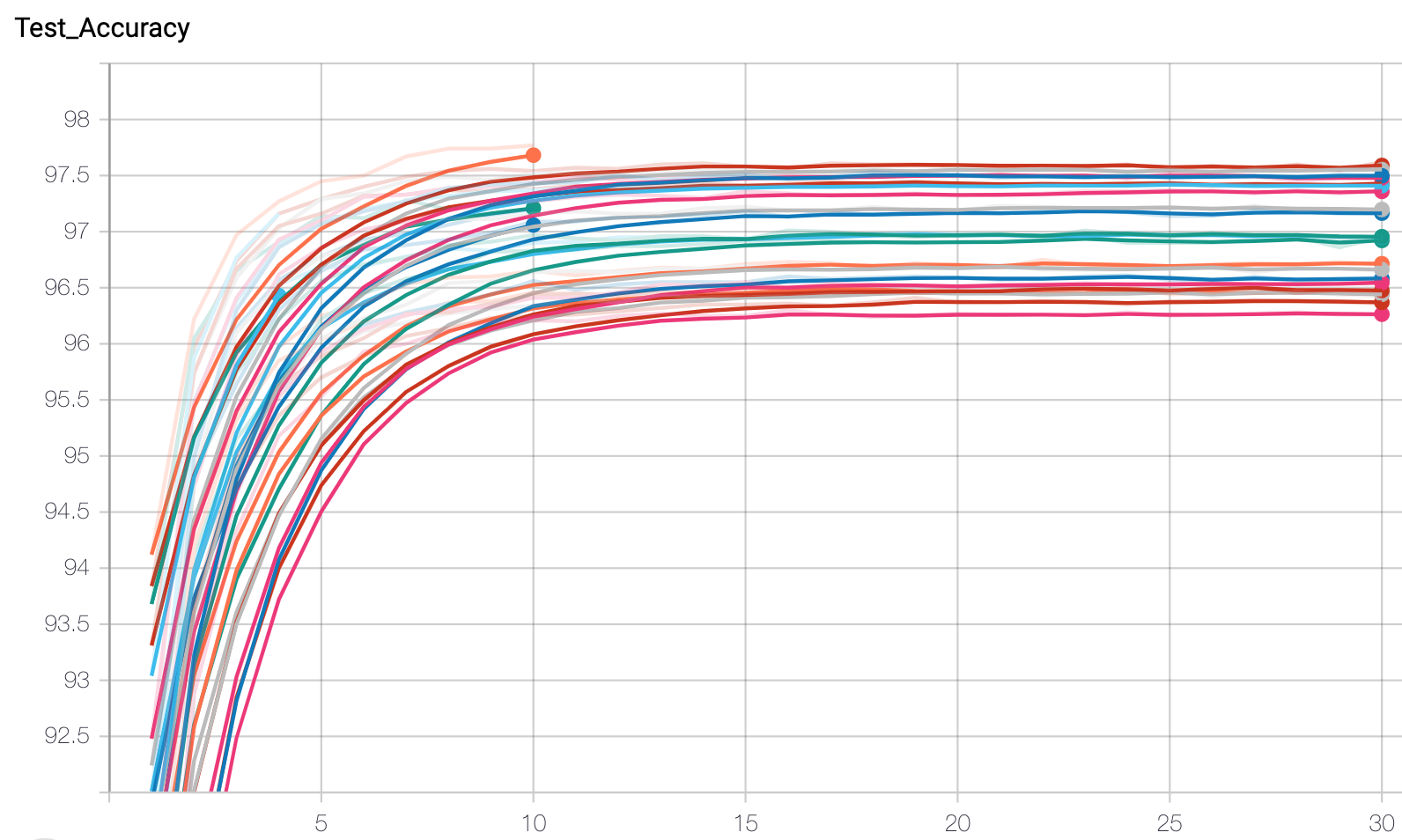 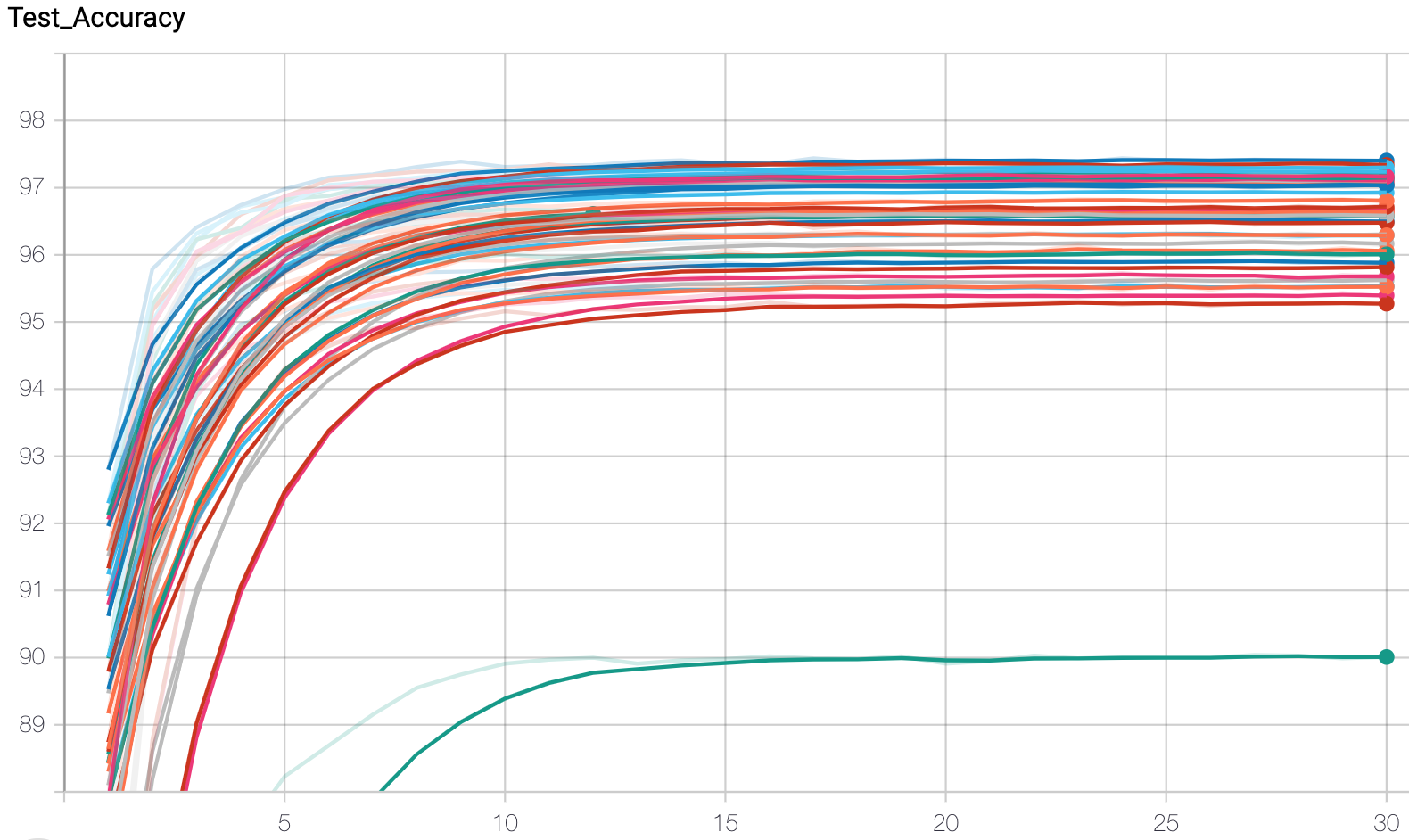 96.25 - 97.5
95 - 97
MC Graphs
ER/BA/WS
MC > Others?
RESULTS DENSITY, DIAMETER, DEGREE CENTRALITY
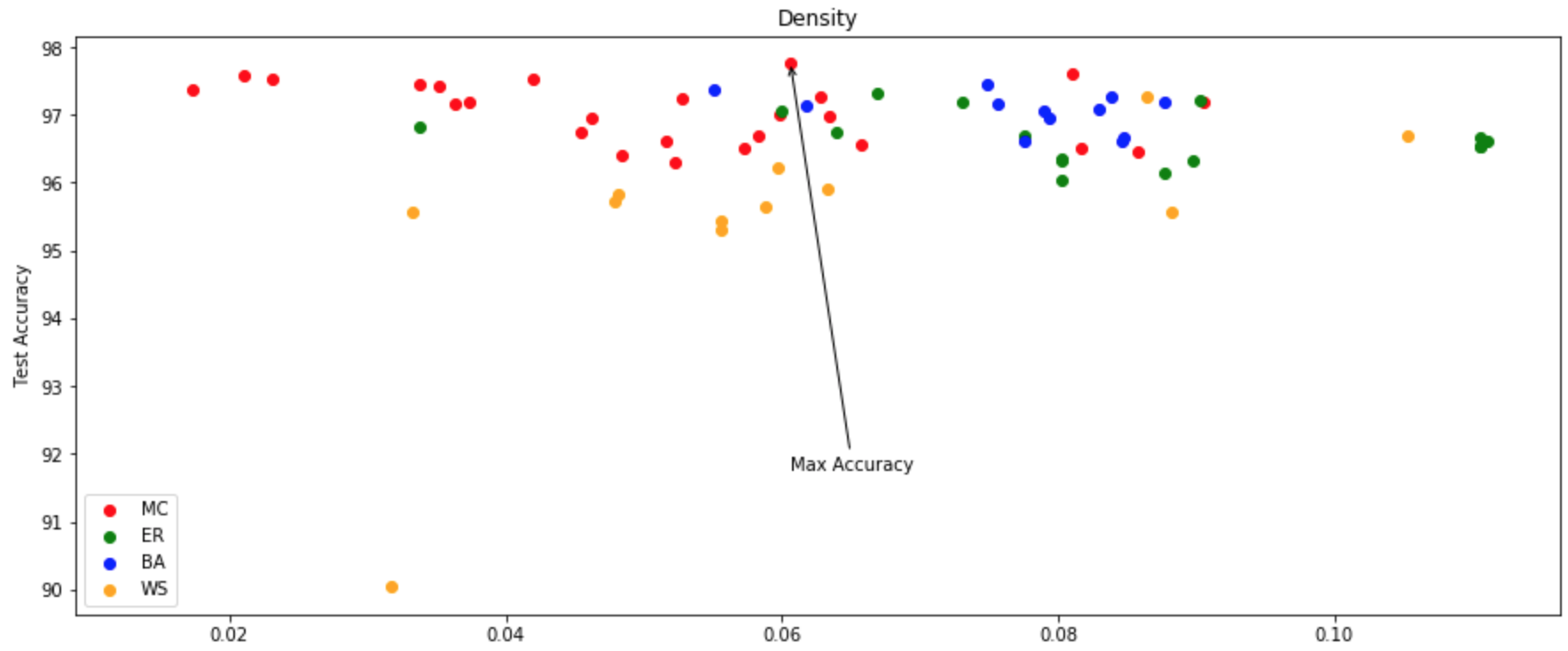 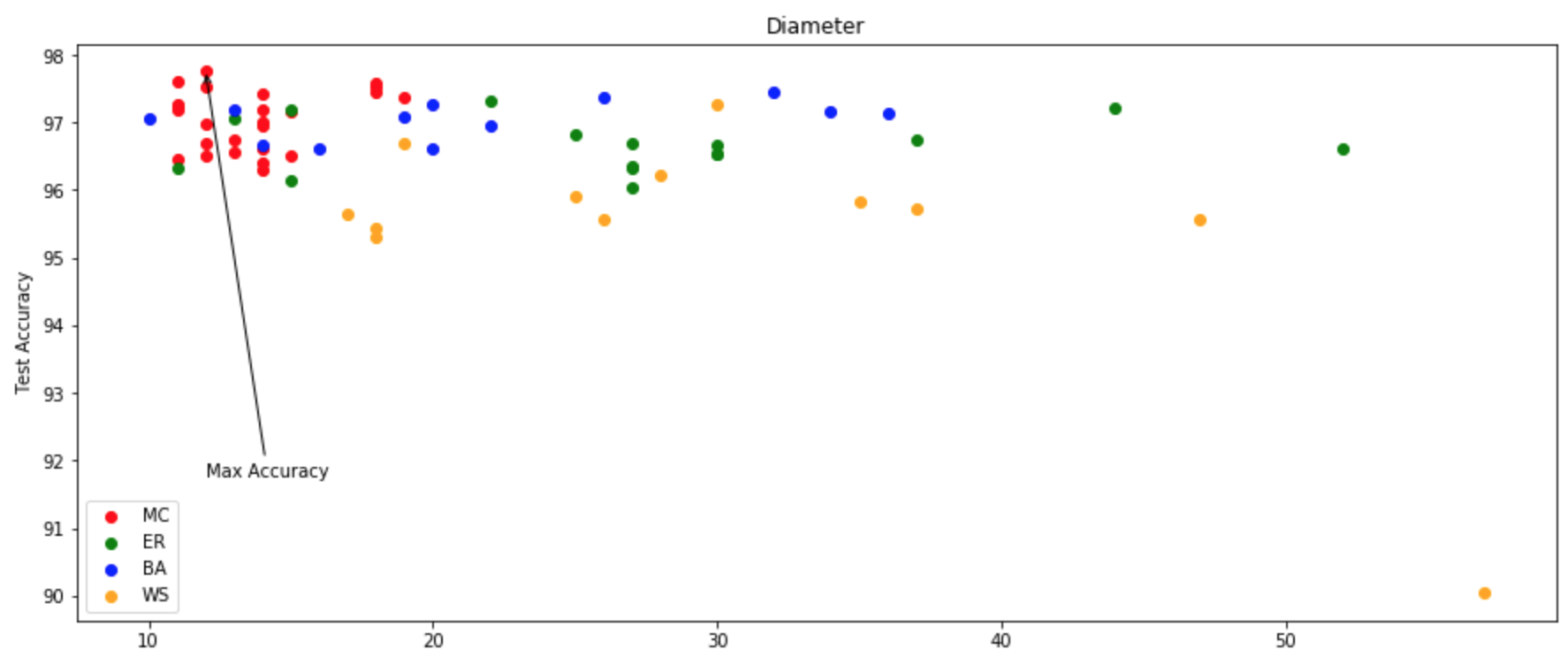 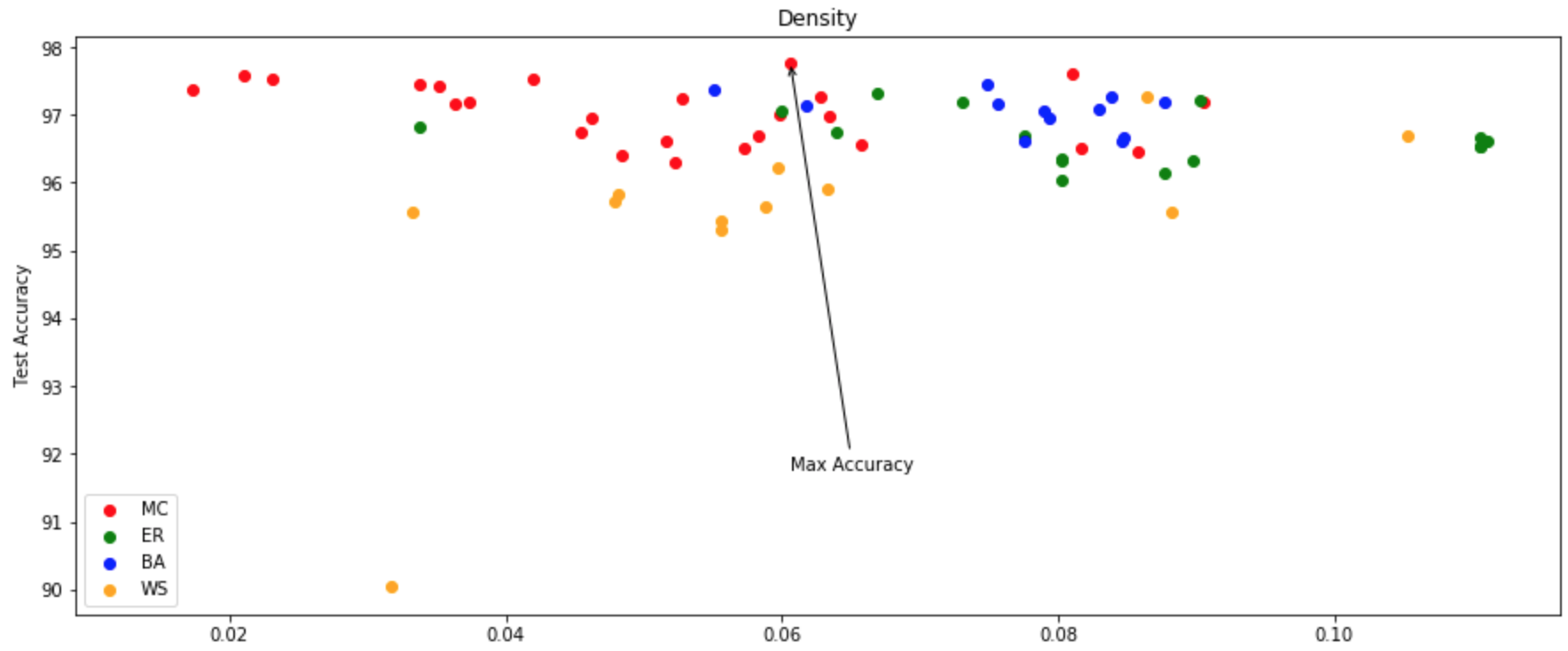 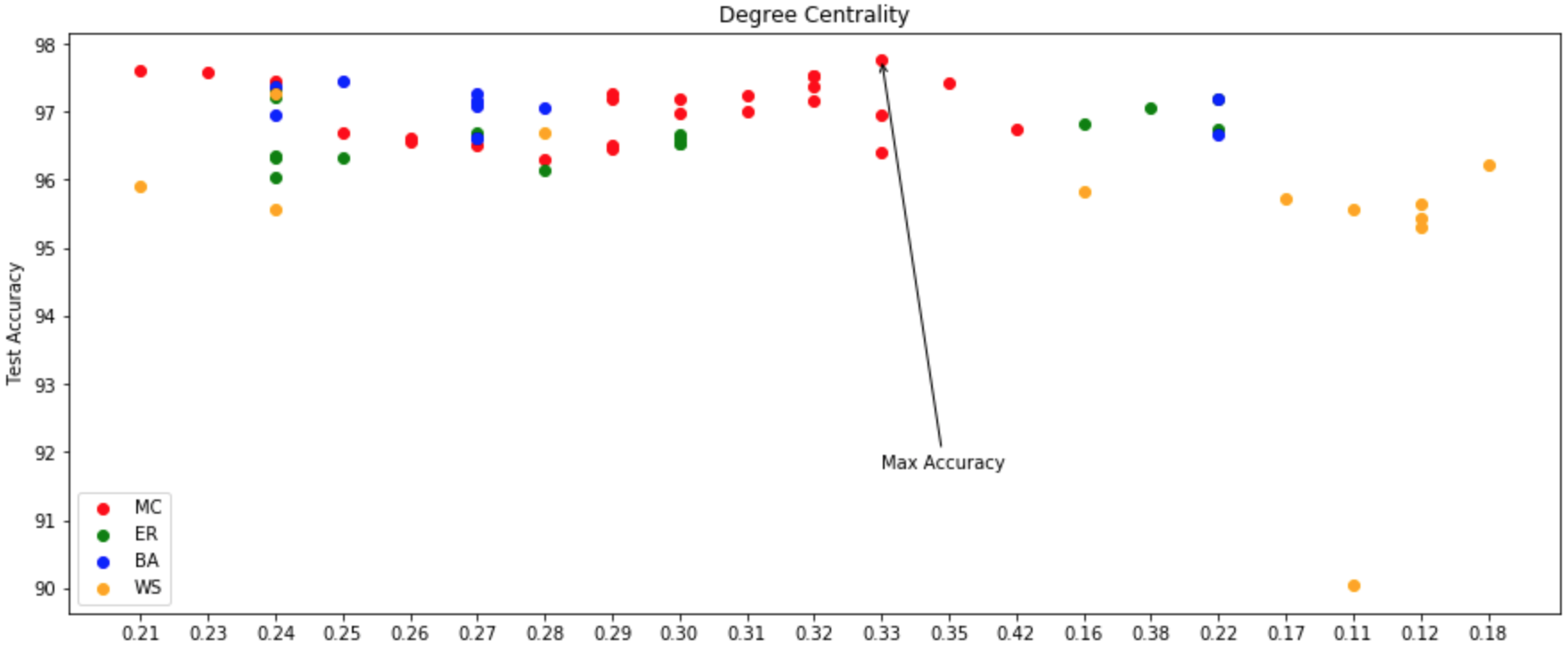 RESULTS MEAN DEGREE
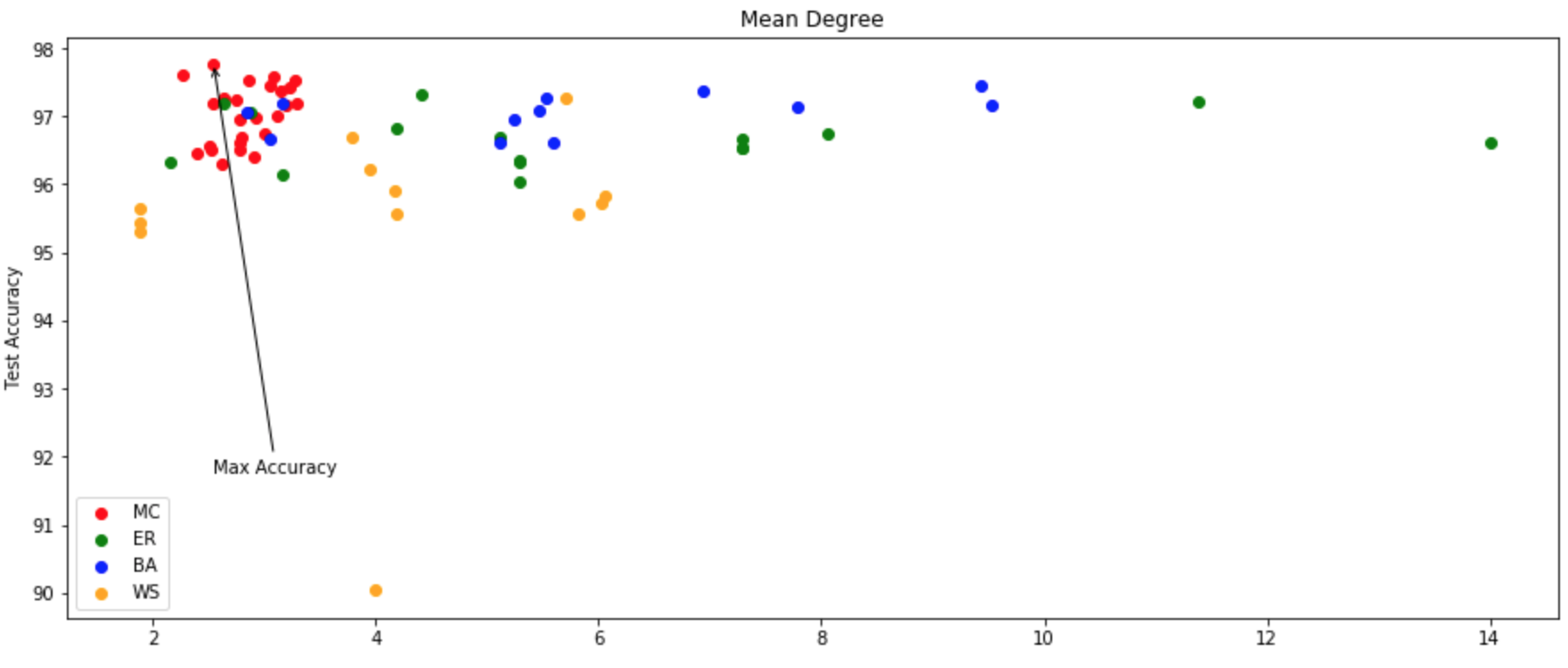 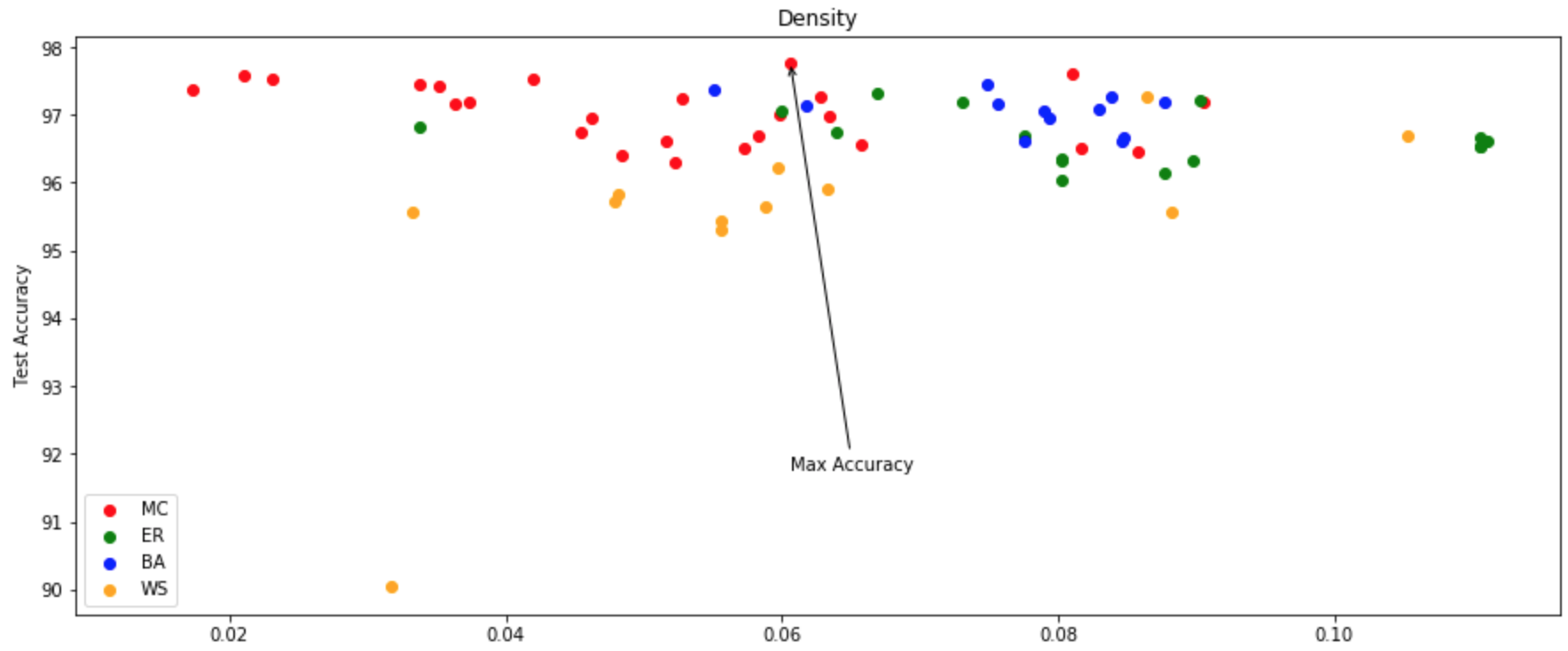 RESULTS VARIANCE
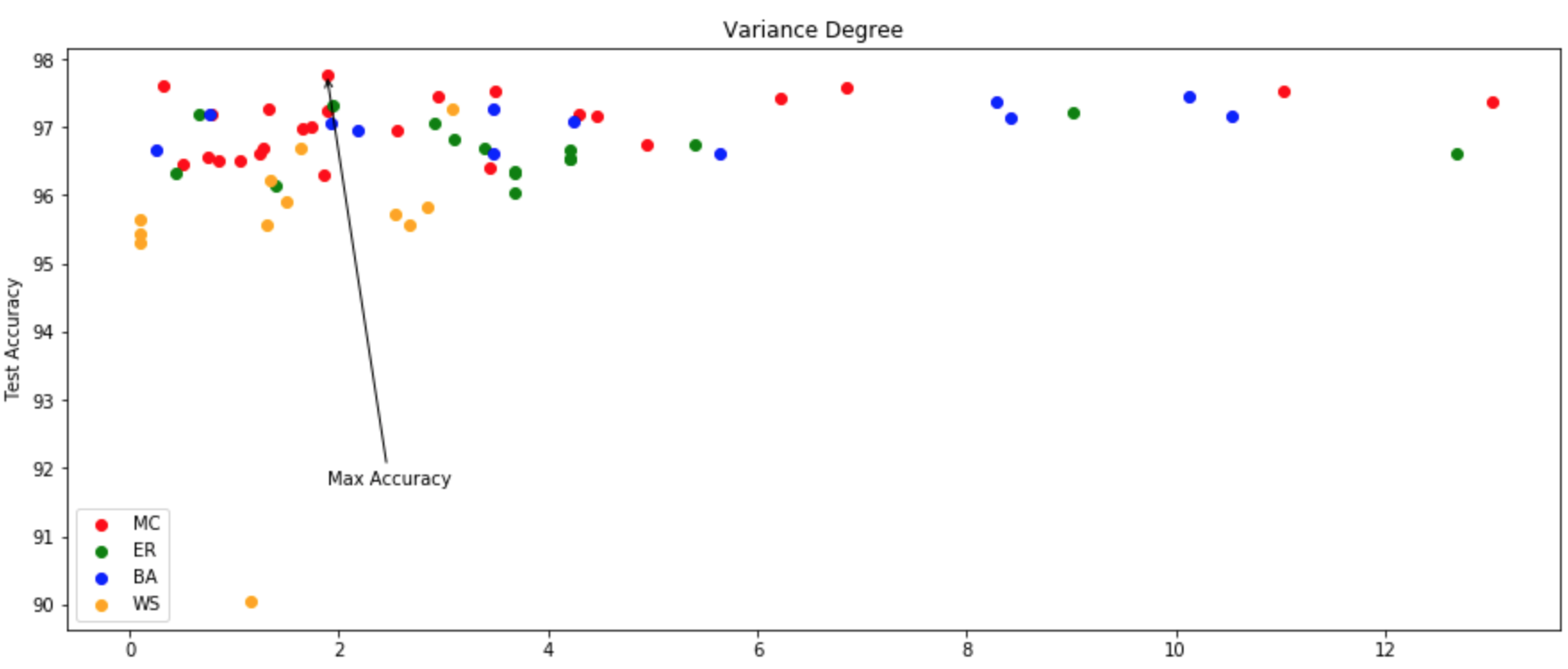 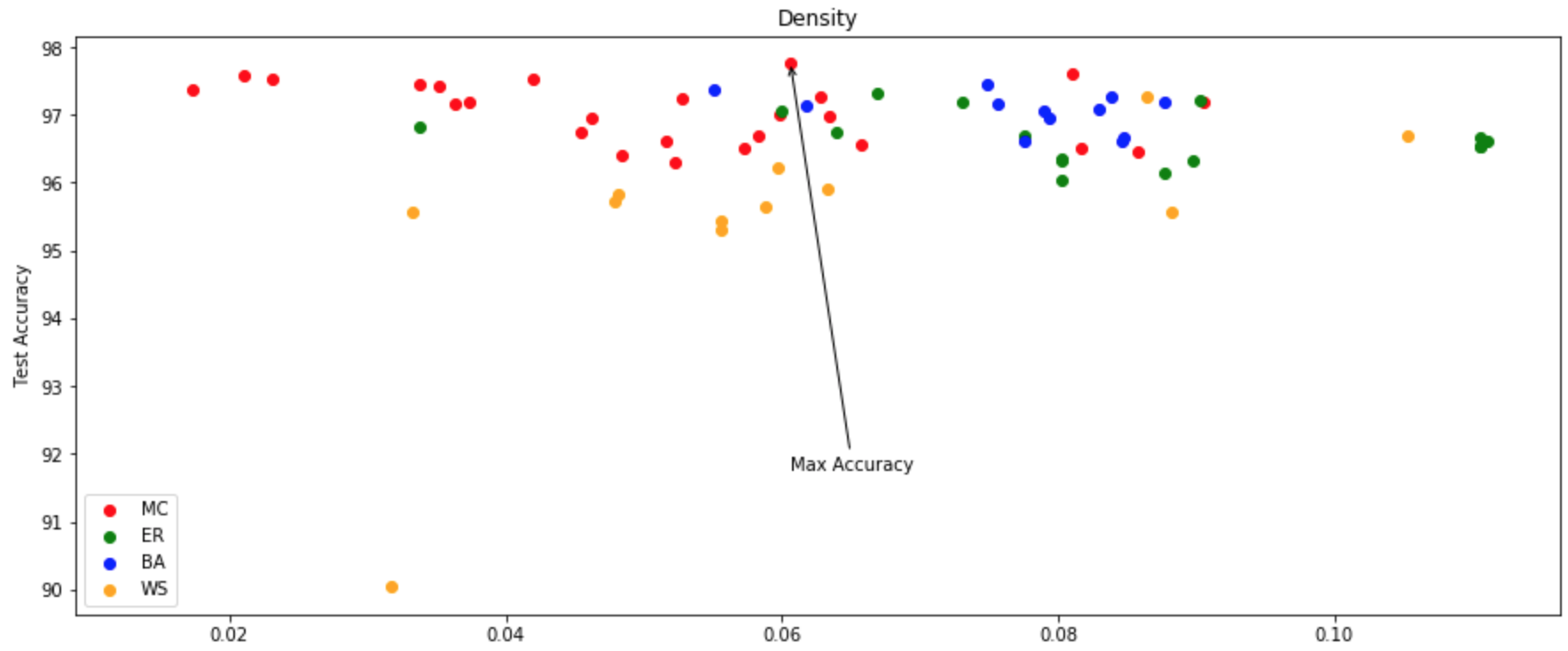 Spread : BA > MC ~ ER > WS
RESULTS
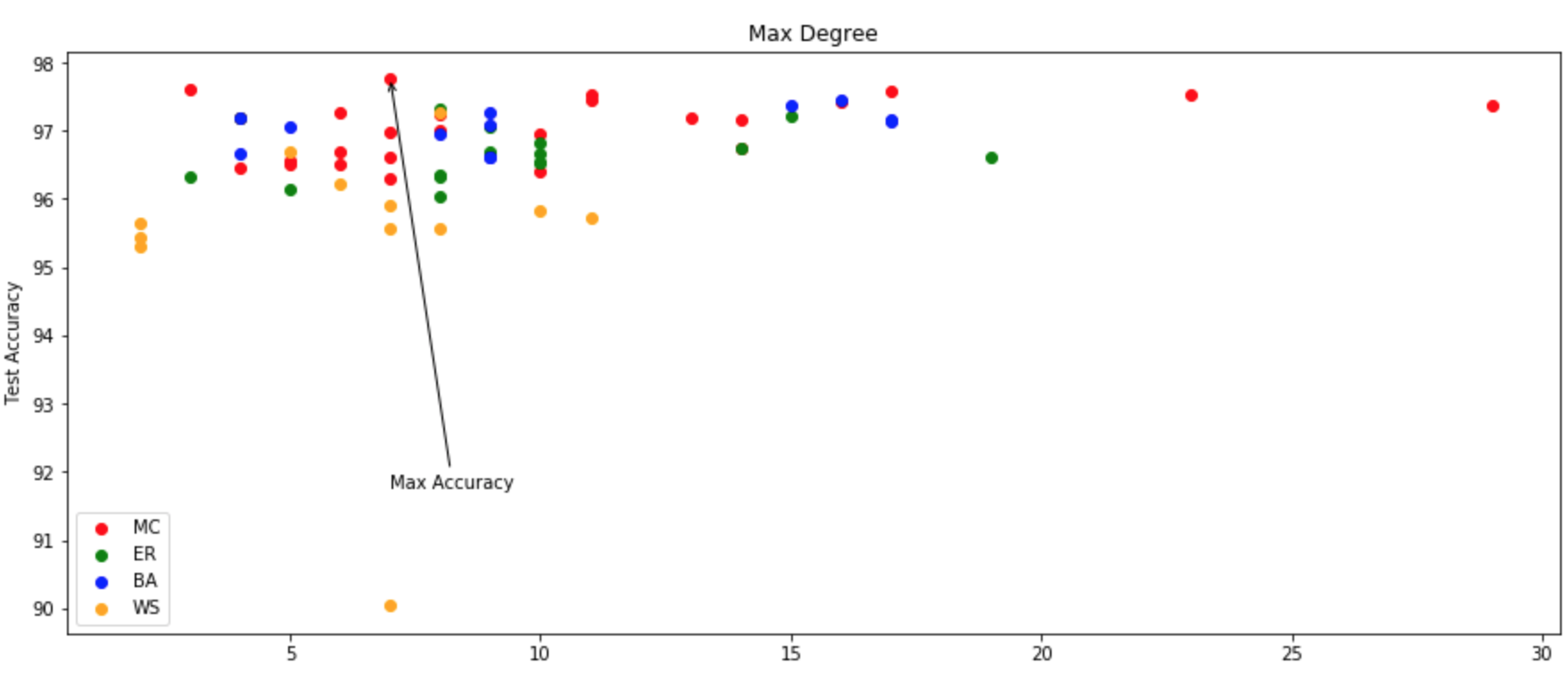 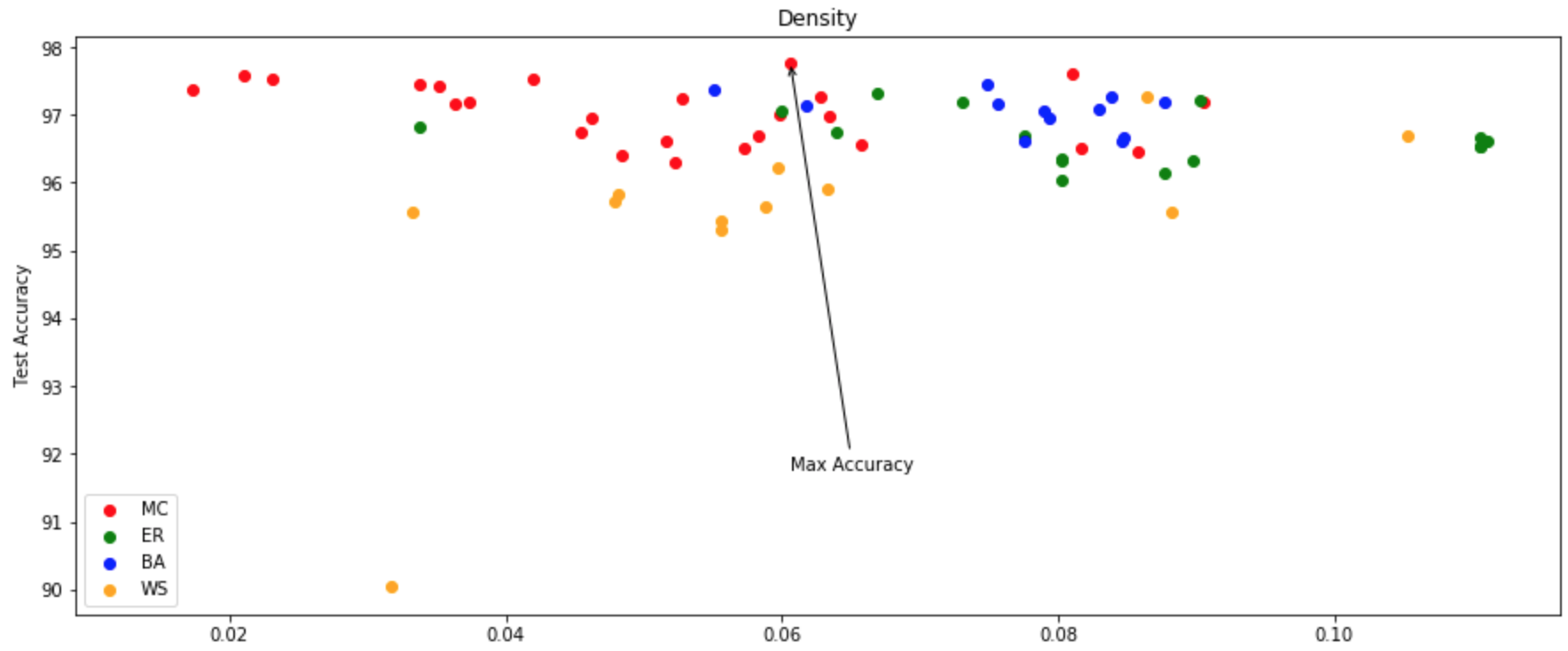 Random Wiring, Verdict?
Cons :
Patterns in Random Graph vs Acc 
Other NAS are better (Use acc. to evolve)
Overparameterization 
Pros:
Shatters works claiming to contribute to “architecture” by wiring.
graph properties and the input size -> “goodness" of architecture
FUTURE WORK
Bootstrapping : Collect “good architectures”, sample graphs conditioned on these.
Multi Layered Markov Chain : Decide Architecture Decide Mapping / Mapping distribution Dimension Compatibility? Slow mixing?
CONCLUSION
Importance of Wiring.
Critique 
Experiments 
Random graphs are not equal.
Claim : Architecture -> image dimensions (amt.info > info)
[Speaker Notes: Least dimens with highest Explained Var.]